Коллагеновое желе с витаминами «Beauty jelly»
[Speaker Notes: © Copyright Showeet.com – Creative & Free PowerPoint Templates]
Причина изготовления
Коллаген – основа и строительный материал, который обеспечивает прочность и эластичность всех соединительных тканей в человеческом организме: кость, сухожилие, хрящ, связки, основа органов и сосудистой стенки, кожа, ногти, т.д.
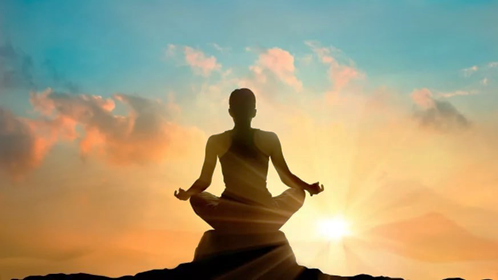 Дефицит коллагена в организме
02
03
01
05
04
Ломкие волосы
Ухудшение суставов
Снижение эластичности кожи
Появление морщин
Хрупкость ногтей
‹#›
[Speaker Notes: © Copyright Showeet.com – Creative & Free PowerPoint Templates]
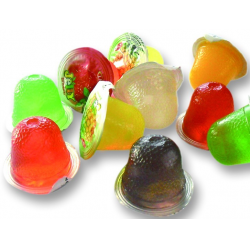 Решение проблемы
Желе в индивидуальной упаковке можно легко взять с собой
Разноцветные маленькие упаковки привлекательны для детей
Каждому цвету соответствует определенный фруктовый вкус
‹#›
[Speaker Notes: © Copyright Showeet.com – Creative & Free PowerPoint Templates]
‹#›
[Speaker Notes: © Copyright Showeet.com – Creative & Free PowerPoint Templates]
Сравнение цен с конкурентами
*при пересчете на 500 грамм
‹#›
[Speaker Notes: © Copyright Showeet.com – Creative & Free PowerPoint Templates]
Оценка бизнес модели
*    Потребителям нашей продукции крайне сложно переключиться на товары и услуги других компаний, так как продукты конкурентов в РФ стоят дорого, а зарубежные прекратили свои поставки. *   Наше производство приносит нам постоянный доход. *   Получение дохода происходит после появления издержек. *   С учетом общего ухудшения продуктов питания, у нашей компании всегда будут потребители.*   Наша бизнес-модель легко защищает нас от конкурентов, так как цена, формат и изобилие вкусов выгодно отличает наш продукт.
‹#›
[Speaker Notes: © Copyright Showeet.com – Creative & Free PowerPoint Templates]
SWOT - анализ
‹#›
[Speaker Notes: © Copyright Showeet.com – Creative & Free PowerPoint Templates]
Реализация производства
Подготовка: сдаем образцы конкурентов в лабораторию, получаем точное количество содержащихся элементов
Производство: сотрудничаем с технологом, разрабатываем рецептуру, экспериментируем с вкусами
Реклама: в социальных сетях и в виде баннеров на маркетплейсах по продаже биологически активных добавов
Реализация: через популярные маркетплейсы (Яндекс.Маркет, OZON, wildberries
‹#›
[Speaker Notes: © Copyright Showeet.com – Creative & Free PowerPoint Templates]
Проект пилота
По нашим предположениям, на стартовую реализацию этого проекта потребуется около 2 месяцев. 
Оборудование, которое необходимо нашему предприятию: котлы пищеварочные электрические, весы, миксер, холодильная камера, упаковочная станция
Первая партия будет отправлена в лабораторию на клинические исследования и органолептический анализ
‹#›
[Speaker Notes: © Copyright Showeet.com – Creative & Free PowerPoint Templates]
Контакты
ЛидерВоробьев Иван vorobev.i2@rea.study.ru
ИнтеграторШабалина Таисия shabalina.t@rea.study.ru
ПредпринимательЛомакина Анжелика lomakina.a@rea.study.ru
АдминистраторДмитриева Дарья dmitrieva.d@rea.study.ru


Ссылка на проект  pt.2035.university/project/beauty-jelly
‹#›
THANK YOU !
[Speaker Notes: © Copyright Showeet.com – Creative & Free PowerPoint Templates]